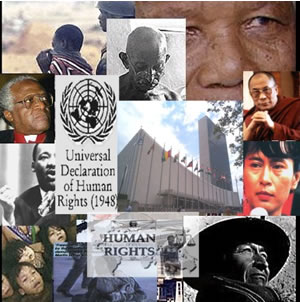 FinalReport
Abhishek Dixit
8th July 2013
[Speaker Notes: Graphics, tables, and graphs
Keep it simple: If possible, use consistent, non-distracting styles and colors.
Label all graphs and tables.]
Contents
Project Overview
Introduction
Goals and Objectives
Scope of the project
Research Methodology for the project
Field visits and Mentor Discussion
Key Findings
Results and Discussions
Recommendations, their scope and Strategy for Implementation
Time Line
Looking Ahead
Appendix
References
2
Project Overview
Introduction
 Defining Human Rights

 Evolution of human rights

 Difference between Human rights and Fundamental rights

Human rights in India 

 Grave human rights violations
[Speaker Notes: Outlines context, background and purpose of the project.

Define the scope of this project]
Supreme Court’s view on human rights

Civil Societies role in protection of human rights.

 Institutions working for the protection of human rights

 PIL
4
Goals and Objectives
5
[Speaker Notes: Define the goals and objectives of this project. What is it that we are trying to achieve out of this project?]
6
OBLIGATIONS UNDER HUMAN RIGHTS TREATIES:
States should:
Domesticate treaties.
Give effect to treaty provisions.
Submit state reports to treaty bodies.
Involve civil society.
[Speaker Notes: OBLIGATIONS UNDER HUMAN RIGHTS TREATIES:
States should:
Domesticate treaties.
Give effect to treaty provisions.
Submit state reports to treaty bodies.
Involve civil society.]
Scope of the project
Whether the institutions governing human rights have been successful in preventing the violations or deter people from violating human rights of others
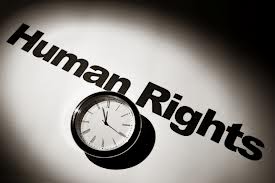 8
[Speaker Notes: Mention the scope, boundaries and limits of your project.]
Research Methodology
Doctrinal Research

 Quantitative and Qualitative method of                                                                       Data collection

 Open ended Questionnaire
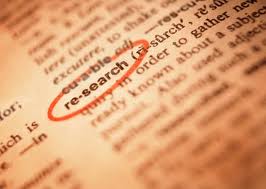 9
[Speaker Notes: Explain how research is done and outlines how the data was collected to support your findings?
Outline what methodology you used in your research i.e. what you did and how you did it.]
Field visits and Mentor Discussion
10
[Speaker Notes: Mention all the visits, meetings and interviews along with the key findings, you have done so far, in their respective rows.]
SURVEY REPORT
11
Key Findings
12
[Speaker Notes: In this section report some facts and key findings made by you either by the analysis of the data collected by you or thorough field visits or literature survey]
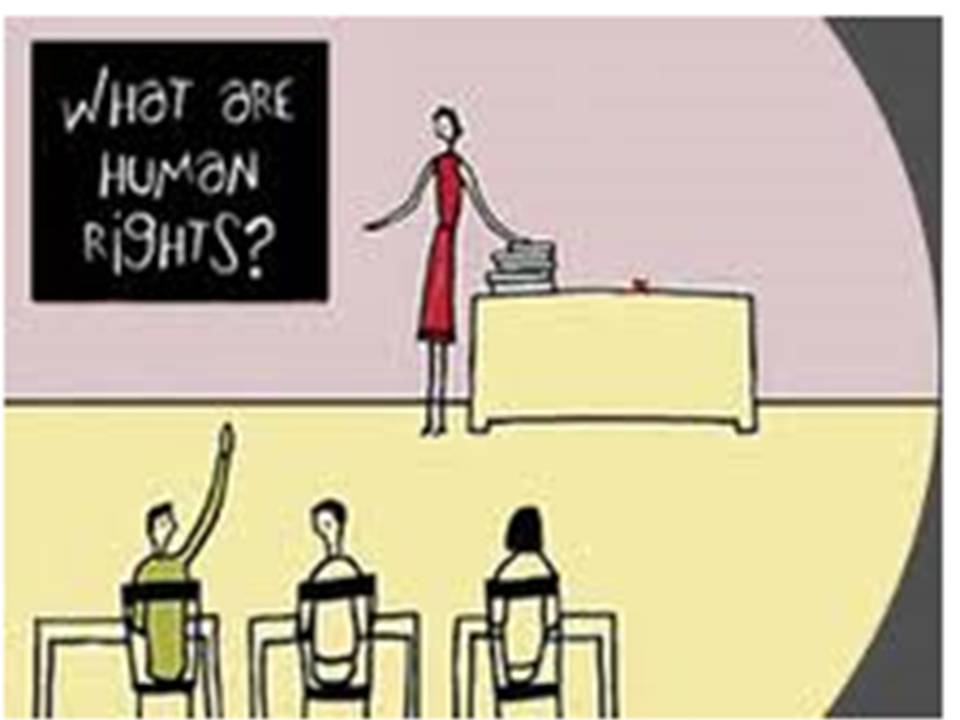 13
Results and Discussions
40 of the population lives below poverty line

one fourth of the villages don’t have water supply and three fourth of the villages have no roads

50% of the dwellers use open areas for toilet

 Near around 41% of the household has single room

 60% of the household defecate in open areas.

 
 57% of the population has no pure water to drink



.
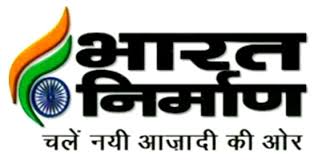 14
Recommendations, their scope and Strategy for Implementation
The National Human Rights Commission should be independent: free from any government interference.



  There should be proper representation of the legal expert, media personnel
and human rights expert in the commission.


  Qualification of the members should be made more specific so that the
vagueness cannot be misutilized.


 The government should increase the awareness level of human rights by
advertising it on the television and All India Radio or by making it as a part of the curriculum.

 Involvement of civil societies

Broadening of Powers
15
[Speaker Notes: In this section, mention the recommendations and if implemented what would be the scope of improvement and what strategy you have in mind for implementing these recommendations.]
Timeline (Tasks Completed)
[Speaker Notes: Include a timeline for the project, clearly marking milestones  and highlight where the project is now.]
[Speaker Notes: Include a timeline for the project, clearly mark the milestones that need to be achieved and highlight your plans for future.]
Looking Ahead
Visiting National Commission for Women, NCPCR and  NCM


 Reading Amnesty International reports on human rights violations 


 Importance of Civil society in protection of HRs
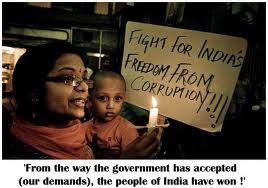 18
[Speaker Notes: Anything more that you want to add about your future plans]
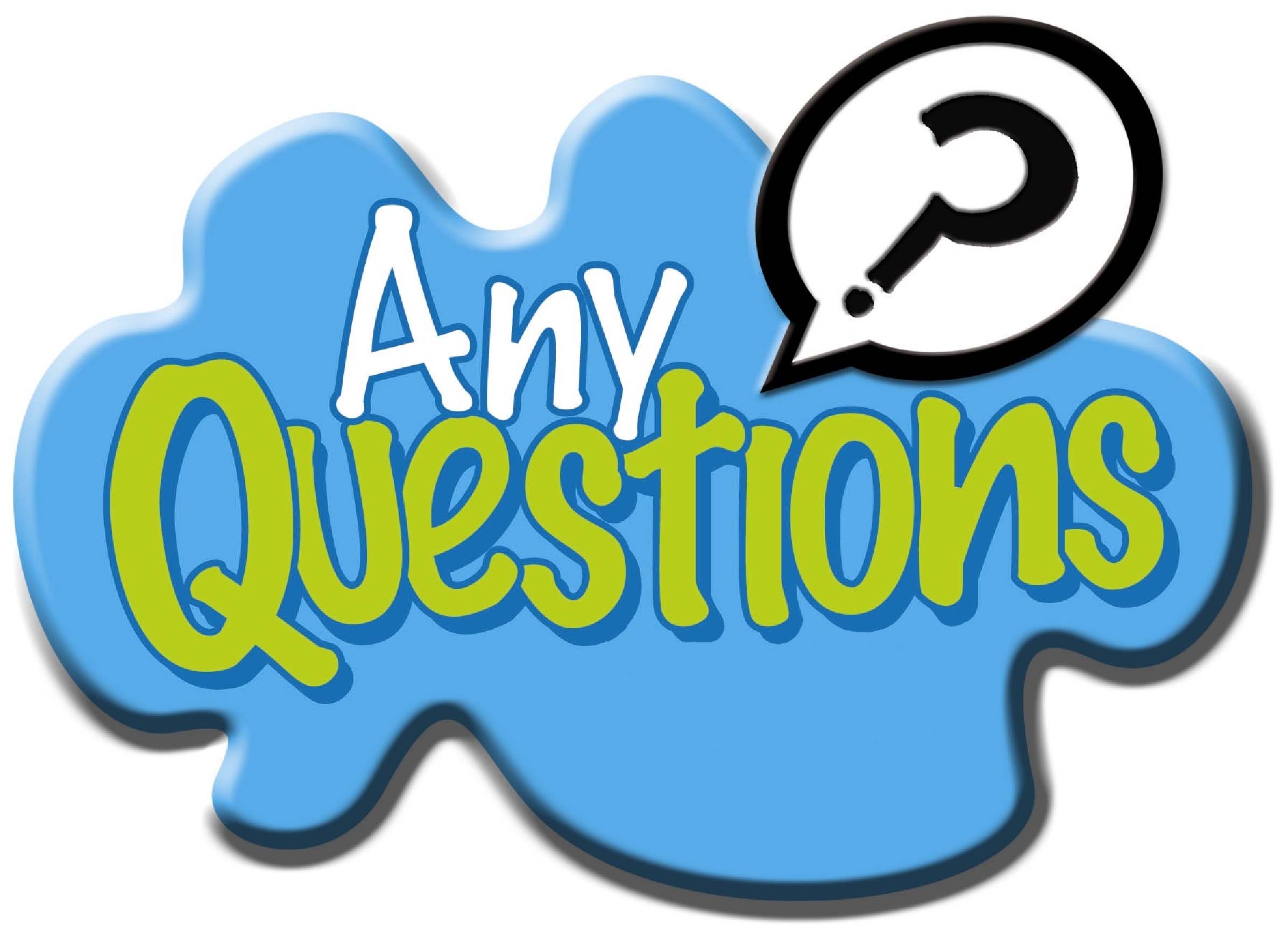 Questions????
Appendix
Figures and Tables related to Human rights awareness, Human rights violation by Armed Forces



 Figures related to Human Rights Education in a primary school


 Figures related the difference between human rights and fundamental rights
[Speaker Notes: Prepare slides for the appendix in the event that more details or supplemental slides are needed.]
references
BOOKS
Justice Rajinder Sachhar, Human Rights: Perspective and Challenges, Gyan books pvt. Ltd (2003)
Gopal Bhargava,  Human rights concern of future by Kalpaz publication  (2001)
Human rights emerging issues, Collection of articles presented in the national seminar on human rights in Allahabad,  Kilaso Books, 2005
Sudhir Kapoor, Human rights in 21st century, Mangal Deep Publication  (2001)
JOURNALS
S. Radhakrishnan, Development of human rights in Indian context, International Journal of Legal Information, Vol. 36, No.2 (2008) Article no.14 

 Ashwini K Ray, Human right movement in India, A historical movement, Economic and Political Weekly , Vol. 38, No. 32 (Aug. 9-15, 2003), pp. 3409-3415
[Speaker Notes: Document all the references used for the research.]
REPORTS
World report 2013, by human rights Watch, pp314
Human Rights Violation by Armed Forces, Press Release, Ministry of Defence, Press Information Bureau, 13 MARCH 2013
WEBSITES
www.un.org
www.nhrc.nic.in 
www.amnesty.org
www.hrw.org
22